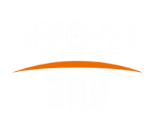 新鸥鹏集团
20-21学年度重庆建筑科技职业学院集中面试演讲
面试岗位：XXX                             姓名：XXX
一、自我介绍（含本人基本情况及重要能力、业绩介绍）
二、对新鸥鹏的认识
三、对重庆建筑科技职业技术学院的认识
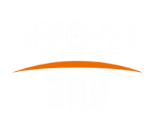 交流沟通